Igbo Culture Images
The CONTINENT AFRICA

Location of the Igbo homeland (dark green)
in Nigeria (green)
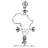 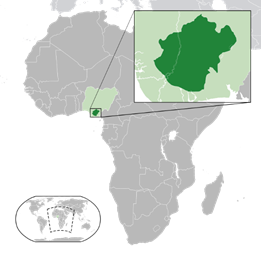 https://en.wikipedia.org/wiki/Igbo_people
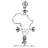 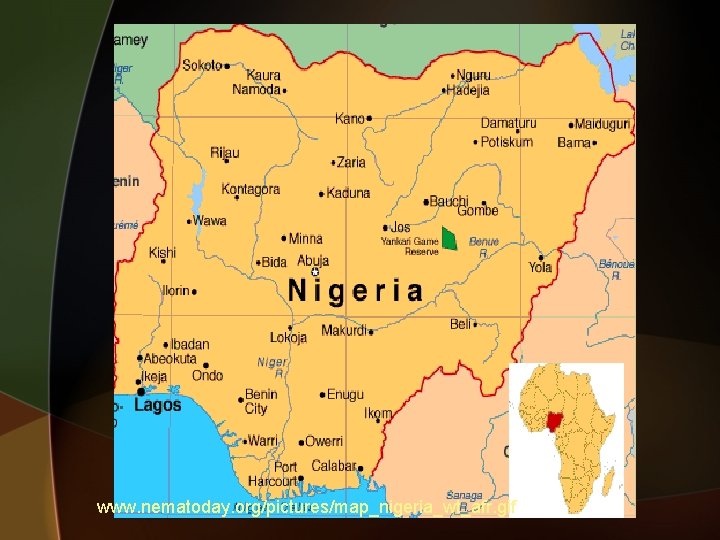 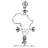 https://slidetodoc.com/things-fall-apart-introduction-and-background-to-african/
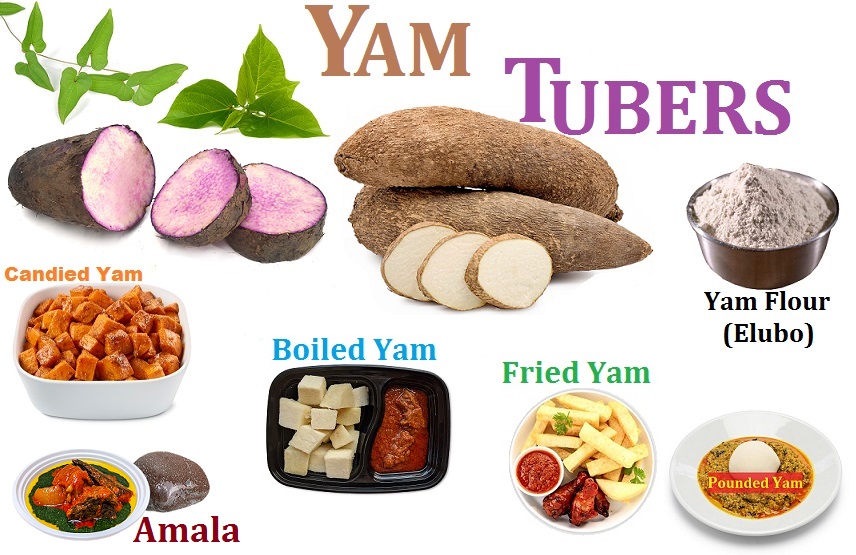 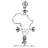 https://www.google.com/search?q=ancient+igbo+tribe+food+yams+and+kola+nuts&tbm=isch&ved=2ah
KOLA NUTS
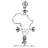 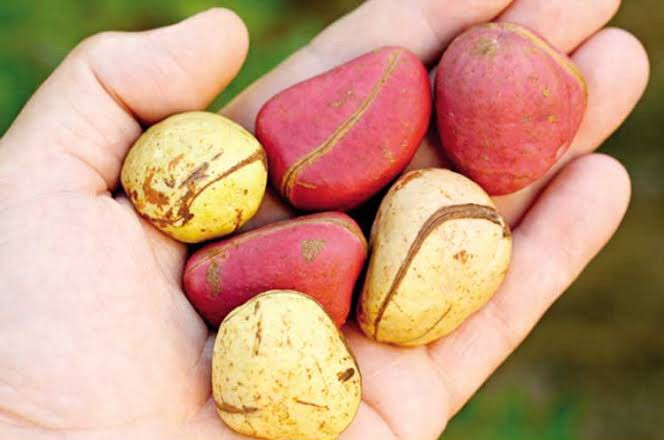 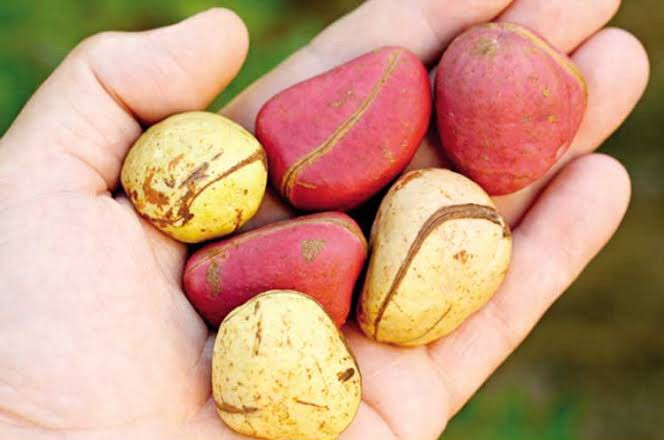 https://www.google.com/search?q=ancient+igbo+tribe+food+yams+and+kola+nuts&tbm=isch&ved=2ah
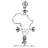 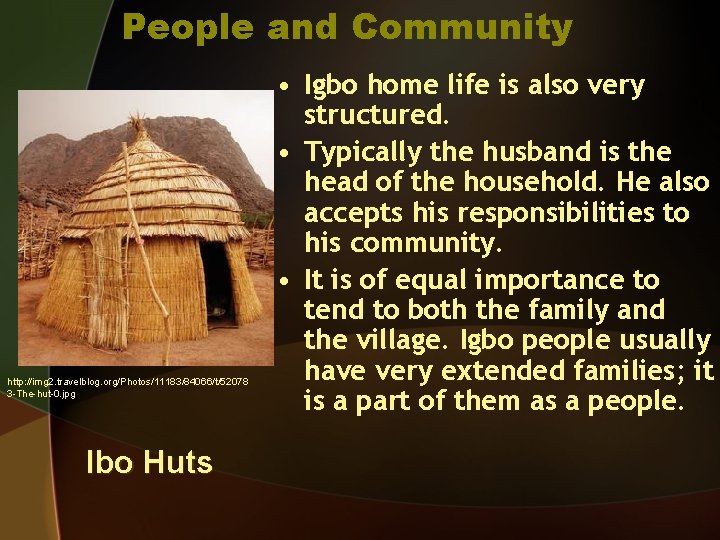 https://slidetodoc.com/things-fall-apart-introduction-and-background-to-african/
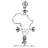 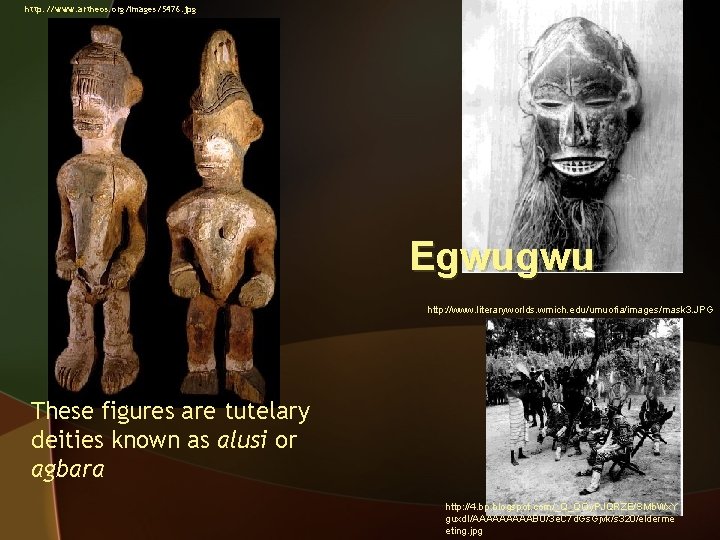 https://slidetodoc.com/things-fall-apart-introduction-and-background-to-african/
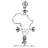